Testing: Data Requirements and Other Information
TN Data & Attendance Supervisors Conference – April 2019
Agenda
Assessment Overview 
Processing Changes
Assessment Process Details 
SIS
Data Review
Test Provisioning
Troubleshooting Data
Course Codes 
Closing
2
The Assessment Logistics Team
Mary Batiwalla, assistant commissioner of assessment, accountability, and data governance
Dr. Heather Peltier, chief assessment officer
Christina Fox, executive director of assessment design
Denette Kolbe, executive director of assessment logistics
Mark Jackson, director of TCAP customer experience
Brian Koster, assistant director of assessment logistics
Freddie Myrick, associate director (WIDA)
Amanda Hassman, technical project manager
3
TCAP Overview
Testing for 2018-19
Online testing
All EOC
Grades 5-8 Science (Field Test)

Paper-based testing
Grades 3-8 Math and ELA
Grades 6-8 Social Studies
Grades 3-4 Science (Field Test)

Paused
Grades 3-5 Social Studies
5
[Speaker Notes: Cliff]
Assessment Processing Changes
6
Changes to Pre-ID Process
Assessment is now driven by data in EIS.
Enrollment, scheduling, demographic, and class roster must  entered in district SIS and transferred to EIS. 
Pre-ID labels and rostering in Nextera come from EIS.
EdTools is no longer used to clean-up demographic information or complete assessment ordering. 
The only key function in EdTools for assessment for 2018-19 is Teacher Student Connection (TSC).
Teachers & Leaders is taking point on TSC.
SDDV (the post-testing data clean-up) has been replaced by work in the data prior to testing.
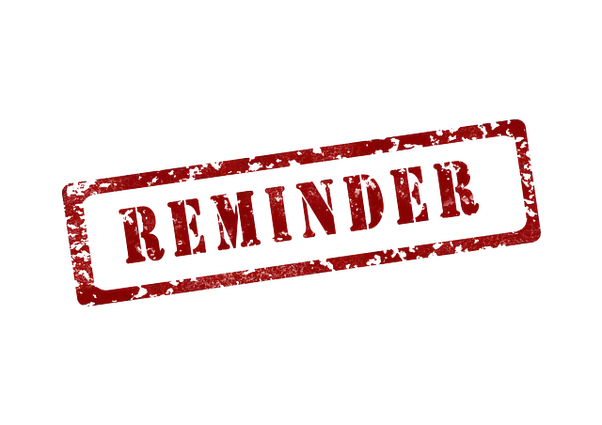 7
[Speaker Notes: Cliff]
Two Important Dates
#1 – Teacher of Record Pull
As communicated in the Assessment Milestones document, the department will pull the official teacher of record (TOR) for each student on record on Monday, April 8. 
TOR records will be used in preparation for the spring operational assessment reporting. 
Please utilize the Visibility Tool to ensure that TOR records are accurate prior to this date. Any changes needed should be made in the district student information system.
9
#2 - Final EIS Transfer for Demographic Data
The final EIS assessment transfer to generate demographic data for the Comprehensive Data File (CDF) and assessment reporting will be the last day of the testing window.
For Spring 2019 testing: Friday, May 3, 2019.

Districts must be sure all demographic changes are corrected by the last day of the testing window. No changes will be accepted after the window closes.
10
Vis Tool: Grade Correction
Visibility Tool is your liaison between SIS/EIS and Demographic Pull
What is in Visibility Tool is what will be seen upon the completion of the pull

Assessment Logistic and IT have made the correction to Visibility Tool on grades that were being pulled incorrectly
Change Request went through 4/3/2019
Spot Checked many
Let us know if they are not correct
11
Assessment Course Codes Document
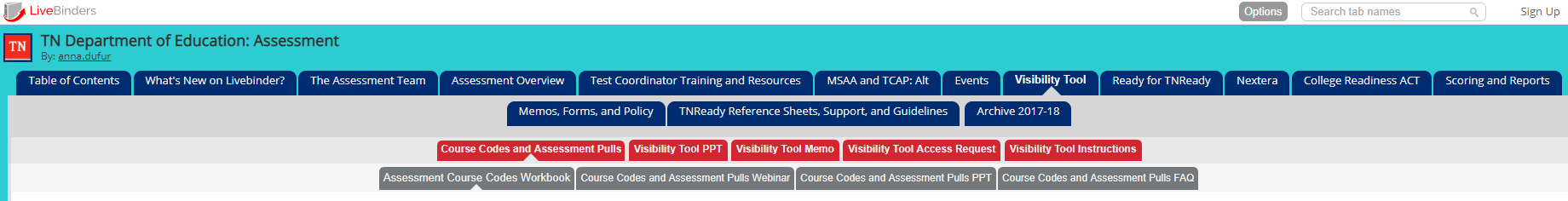 The 2018-19 assessment course codes document is posted on LiveBinders.
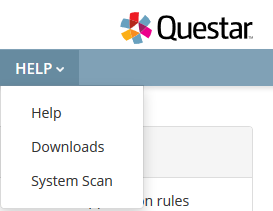 It is also posted under the Help tab on the Nextera Admin portal.
12
Visibility Tool Help
LiveBinders site (Here)


Email
DT.Support@tn.gov
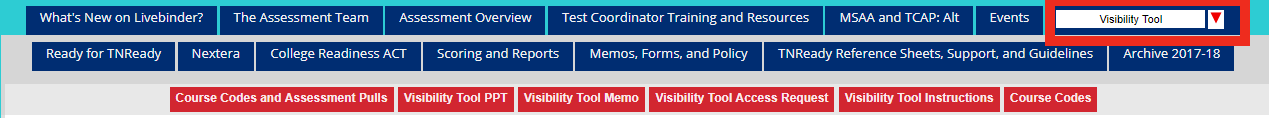 13
Visibility Tool
The technology team is here at the conference to answer questions about EIS and the Visibility Tool.
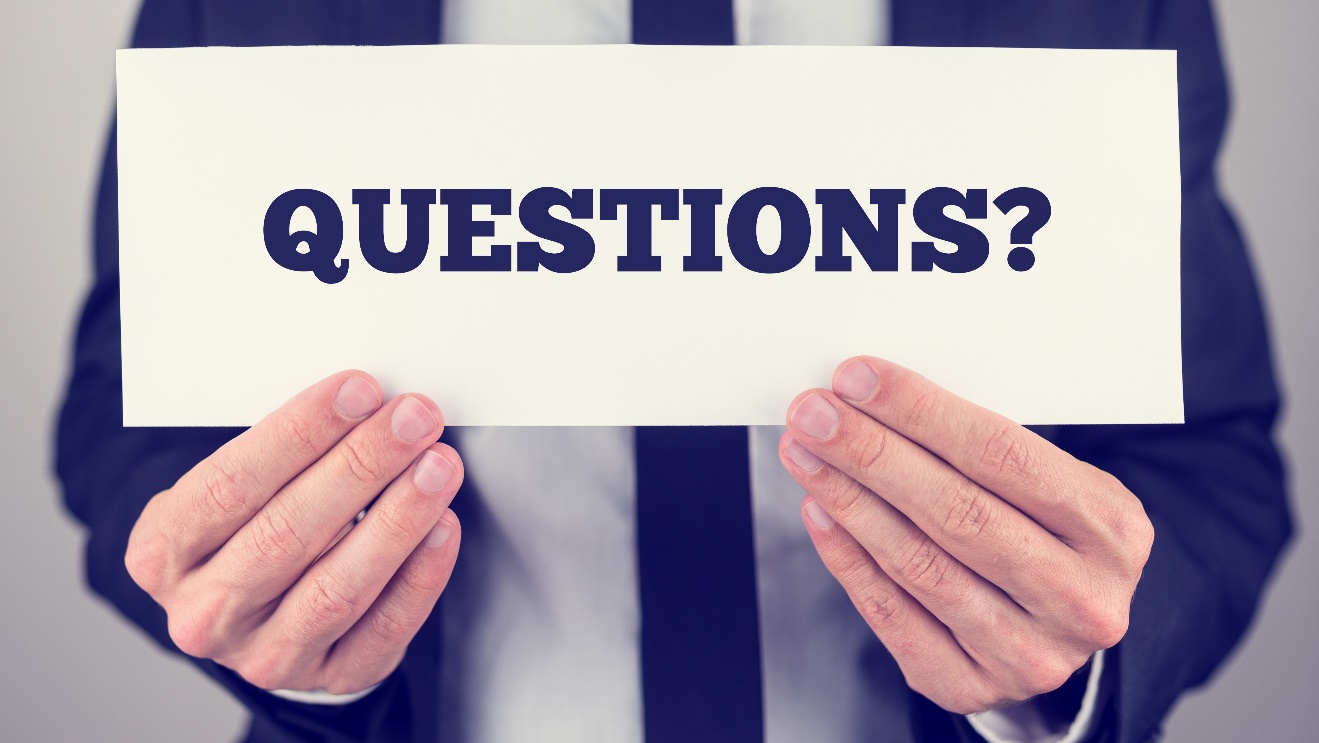 14
Key Reminders
Test Provisioning
Districts must formally enroll students in order to generate a test registration.  
Formal enrollment  is defined as; “A state Student ID has been issued to the district SIS by the EIS data system,” and, therefore, a record of that student exists in both the district SIS and in EIS.
Students must meet the business rules for the assessment pull in order to appear in Nextera and EdTools.
16
Business Rules for the EIS Enrollment
For a student record to result in a test registration, the student must have:

Enrollment in a school
Instructional Grade record for that enrollment
Student Class Assignment (course code) for that enrollment
Class Section (local class number) for the Student Class Assignment
Teacher identified as the teacher of record for the class section (Master Teacher record)
Valid Teacher License number for the teacher of record
17
New Students
New students enrolling in the district from out of state (home school, private school, another state) must be entered into the SIS as soon as possible in order to properly register them for the appropriate assessments.
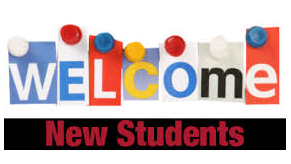 18
Alternative Schools
Students enrolled in Alternative Schools during the 2018-19 TCAP Assessments can be assessed at their alternative school or their school of remand (primary school). 
For the 2018-19 school year, a student that has been remanded from their primary school to an alternative school with a school number does not need their enrollment to be moved back to their school of remand for assessment or accountability purposes.
19
Course Codes for Assessment
Course Codes – Grades 3-8 Notes
Districts cannot use the same assessment course code twice for different classes.
For example: Students cannot be scheduled in 0401 for Lang Arts and 0401 for Reading.
Reminder: Reading course codes are retired and not valid for assessment.
Please refer to the assessed course codes workbook referenced previously. The state uses one course code for English Language Arts in each assessed grade. That is the course code that will be pulled.
21
[Speaker Notes: MJ]
Course Codes – Grades 3-8 Notes
English learners (ELs) should all be enrolled in an ELA class for part of their services
For grades 3-8 ELs, there is an English Language Development course for each grade that covers a student of a WIDA proficiency of 1 to 3.4 and specifies that, in addition to their ESL course, they must also be enrolled in an ELA course.
For grades 3-8 ELs, there is a course (6315) that is intended for students of a WIDA proficiency of 3.5 or higher. These students must also be enrolled in an ELA course.
22
[Speaker Notes: MJ]
Important Safety Tips
Service enrollments do not pull for assessment.
If you need a student to test a particular content area, they need to be given a primary enrollment with an assessed course code.
Comprehensive course codes pull for the TCAP assessment.
23
[Speaker Notes: MJ]
Keep Moving Forward
Walt Disney
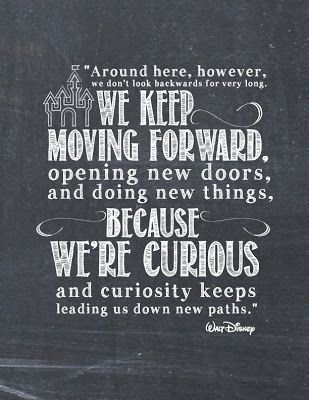 25
[Speaker Notes: MJ]
New Course Codes
New course codes in 2019-20…
…means new assessment course code documentation is on the way!

We’ll be sharing it with districts/schools in early June (at the latest).

In the meantime, you can use the online course code guide to find the new code for assessed classes.
26
Questions
Questions?
28
Thank You
Thank you
All of your hard work on SIS/EIS does not go unnoticed…
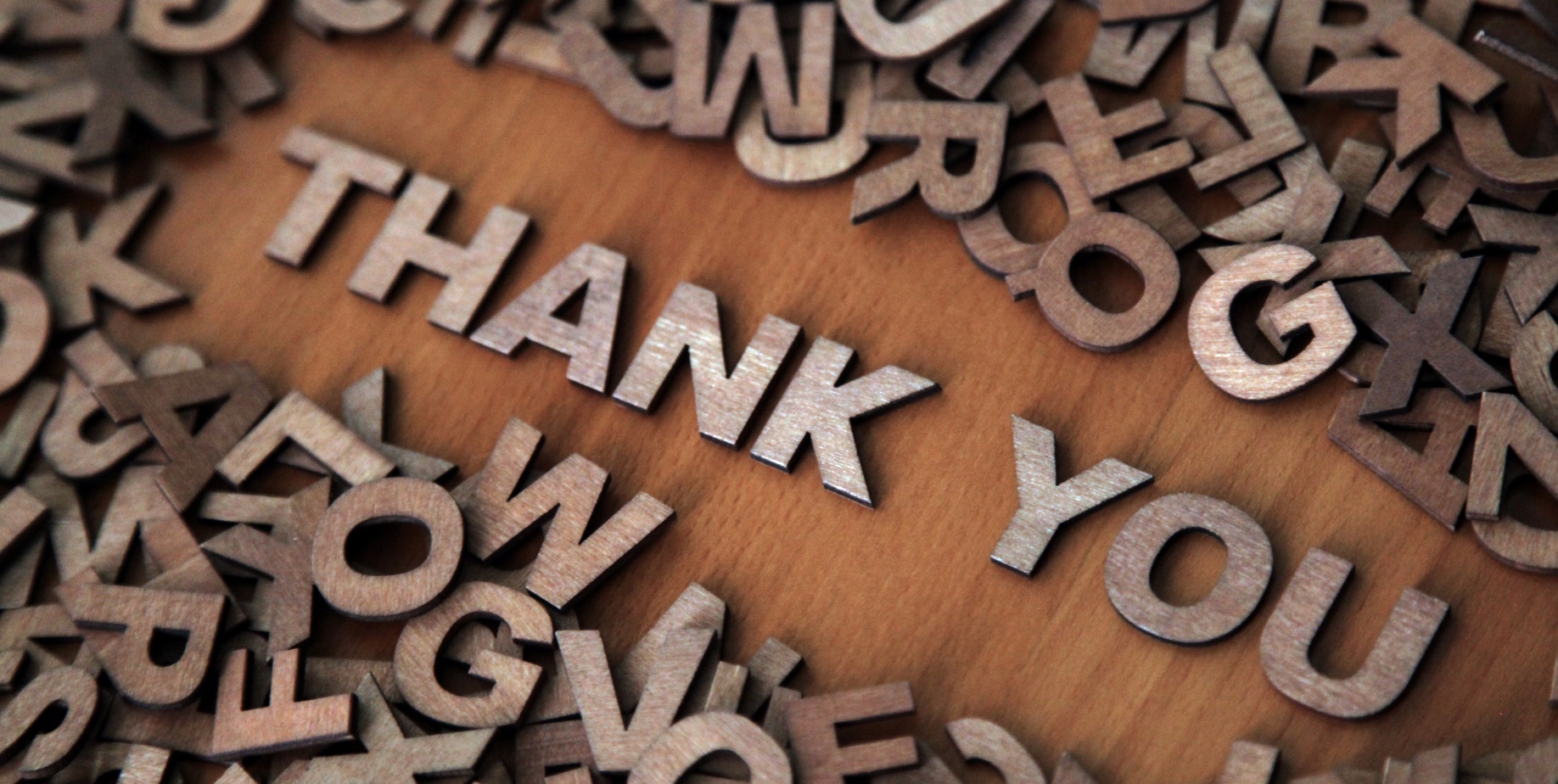 30